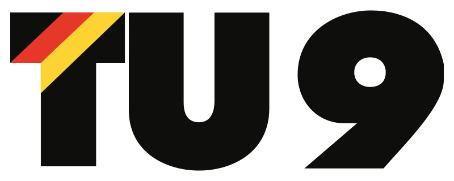 Software as research data
Share and Publish
Documentation of the Research Process
Goal: Traceability/replicability of a research process
question
Publication
visualization
data analysis
Data collection
post-processing
Scientific Community
collaborate
</>
processed data
</>
</>
</>
analysis data
raw data
plot
build
paper
code scripts
code scripts
code scripts
code scripts
software
software
discuss
follow
library
Tips for Reproducible Research based on Software
Automation instead of manual data manipulation
Archiving the exact version of all external programs 
Version control of all scripts 
Storage of all intermediate results and how they were generated 
Documentation of all parameters and assumptions (including random seed)
Publication of scripts, runs and results
Sources: 
Enda Ridge, Guerrilla Analytics: A Practical Approach to Working with Data, Morgan Kaufmann, 2014
Sandve, Geir Kjetil, Nekrutenko, Anton, Taylor, James and Hovig, Eivind. "Ten Simple Rules for Reproducible Computational Research." PLOS Computational Biology 9 , no. 10 (2013): 1-4.
Automation instead of Manual Processes
Program code describes a procedure clearly and unambiguously.
Graphical user interfaces often allow changes - problematic for data provenance.
Example: Spreadsheet
Copy data section, "drag down" a formula, create pivot table
How can these activities be documented and traced?
Prefer program code
Quelle: Enda Ridge, Guerrilla Analytics: A Practical Approach to Working with Data, Morgan Kaufmann, 2014 , S. 35
Archiving the Programs Used
yes
published with PID
Link to PID
no
yes
Link to version
versioned
no
Copy of (modified) code
</>
yes
altered
code scripts
yes
Parameters, Conf-Files, Input-Files
parameterized
software
library
Tracking between File System, Analysis Environment and Work Result
Data flows through the team and the working environment.
It arrives, goes through various stages and leaves the team in one or more results.
Everywhere changes but also errors can occur.
Therefore, it is important to be able to understand which path data has taken through the team and the working environment.
Quelle: Enda Ridge, Guerrilla Analytics: A Practical Approach to Working with Data, Morgan Kaufmann, 2014 , S. 36
Sources for Variants
How can knowledge about the data change?
Changes in the raw data
Changes to the analysis code
Change in shared libraries, languages, services
Changing the input parameters
Non-deterministic code

=> Remove or control these boundary conditions!	A significant contribution to data provenance!
Quelle: Enda Ridge, Guerrilla Analytics: A Practical Approach to Working with Data, Morgan Kaufmann, 2014 , S. 129f
Version Control for Data and Programs
No change to raw data after it has been loaded into the data analysis environment.
If analysis code was used for a work result, do not change it anymore but create a new version.
Common routines must also be versioned and the specific version must be referenced.
Make the version of programming languages and libraries used explicit and keep previous versions.
Input parameters for algorithms and tests must also be recorded.
Quelle: Enda Ridge, Guerrilla Analytics: A Practical Approach to Working with Data, Morgan Kaufmann, 2014 , S. 37
Versioning Software
Practical guide at Software-Carpentry (https://software-carpentry.org/):
Version control with Git: http://swcarpentry.github.io/git-novice/
Version control with Mercurial: http://swcarpentry.github.io/hg-novice/
Networking and further information
Software Sustainability Network: https://www.software.ac.uk/
German network for developers of research software: https://de-rse.org
Publish Software
Challenge - Managing your own Software
Tools for managing "living" software:Version control systems, test systems, continuous integration, ...
Software repositories
Specialized repositories for software like github, bitbucket, SourceForge
Focus on project management and software delivery
"Living" software - Community takes care of the software

But what happens after the end of the project?
No standardized metadata available
Long-term archiving
Data curation?
Long-term archiving of software
Publication in research data repositories
Treat software like other data (images, text, ...)
Software depends on (hardware and software) environment
Storage of software and environment in containers (Singularity, Docker, OpenTosca)
Automation of the provision of containers
Emulation of unavailable hardware
Projects:
Emulation and Software Preservation Infrastructure: https://www.softwarepreservationnetwork.org/eaasi/
Software Heritage Archive:https://www.softwareheritage.org/archive/
Long-term archiving of software is an unresolved research question
[Speaker Notes: traceability]
Publish Software
Publish: Upload code in public code repository (e.g. GitHub, SourgeForge) 
 Get DOI: e.g. by code copy in publishing repository (see GitHub-> Zenodo)
 Define citation: Create CITATION- or codemeta-file
 Writing software papers: e.g. in Journal of Open Source Software
[Speaker Notes: Extra slide for GitHub-> Zenodo link, link to description and tutorial, screenshots, insert link from slides by Ralph]
DOI for Software - GitHub and Zenodo as Examples
Instructions under: https://guides.github.com/activities/citable-code/

Store license in GitHub repository
Login to Zenodo with GitHub account
Giving Zenodo Webhook rights to the desired GitHub repository
=> Every time a new release is created in GitHub the code is now uploaded to Zenodo
On Zenodo supplement metadata => software release gets a DOI
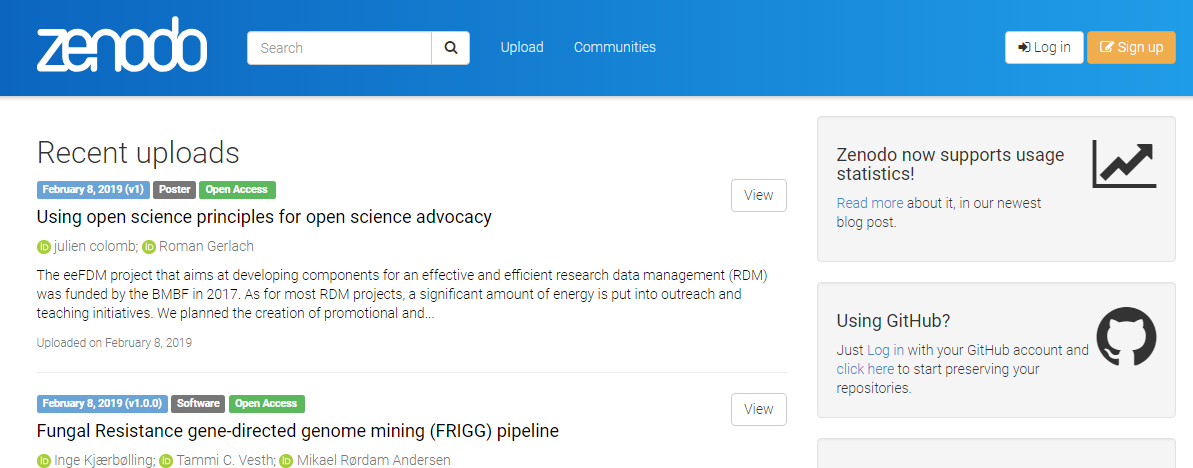 Journal of Open Source Software (JOSS)
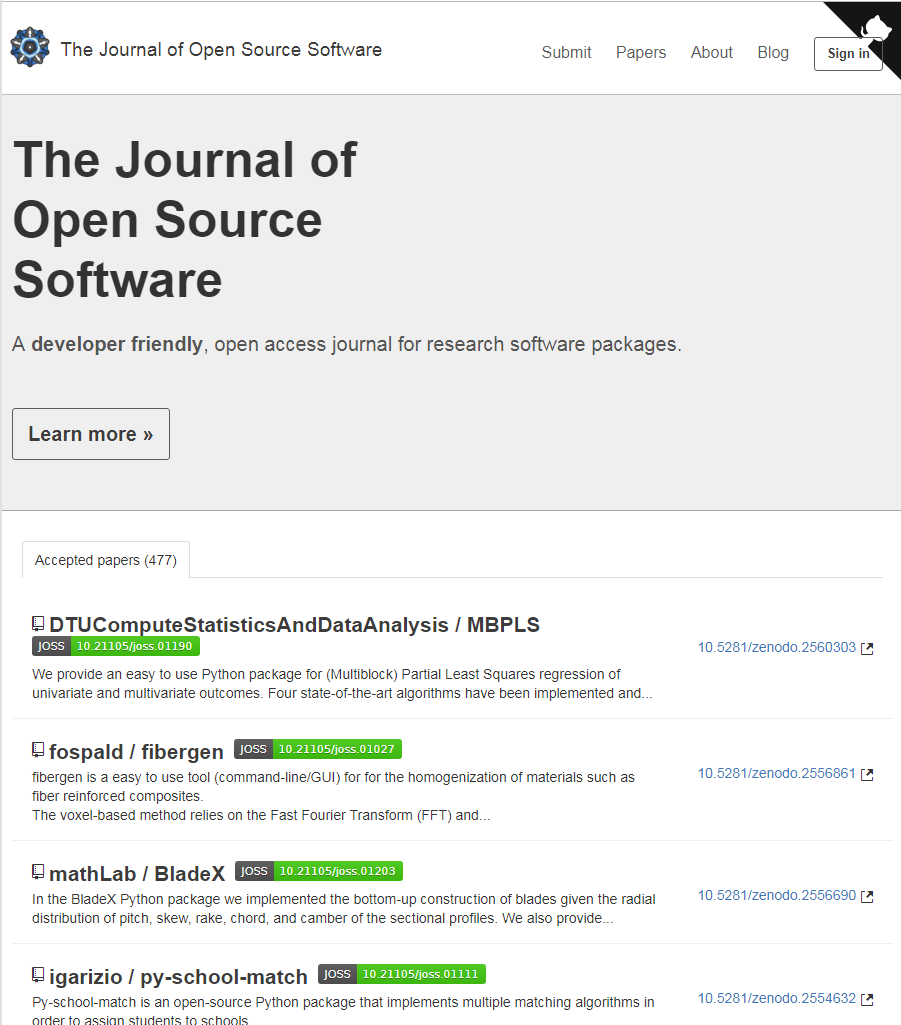 Journal for research software - http://joss.theoj.org“A developer friendly journal for research software packages”

Researcher/developer submit a "simple" paper with a predefined structure. “If you've already licensed your code and have good documentation then we expect that it should take less than an hour to prepare and submit your paper to JOSS”
Repository for the source code can be freely chosen by the authors, e.g. github, zenodo ...
Open review processes: https://github.com/openjournals/joss-reviews
Publish data and software together
Providing code does not mean that others can make it work.

Code of 402 articles from computer system research: 32% got up and running within 30 minutes (Collberg et al 2015)
14 of 62 results from available code and data reproducible (Geary et al., 2006)

Approaches to the joint storage of code and data
Jupyter-Notebooks: Save documentation and executable code together -> data can be included if publicly available
RunMyCode: Provide code executable along with datahttp://www.runmycode.org/
Virtual machines with code and data, see e.g. Singularity https://www.sylabs.io/singularity/
References
Collberg Christian, Proebsting, Todd and Warren, Alex M. Repeatability and Benefaction in Computer Systems Research. , studie (2015).
Boettiger, Carl. "An Introduction to Docker for Reproducible Research." SIGOPS Oper. Syst. Rev. 49 , no. 1 (2015): 71--79.
McGeary, Kerry Anne, McCullough, B. D. and Harrison, Teresa. "Lessons from the JMCB archive." Journal of money credit and banking 38 , no. 4 (2006): 1093-1107.